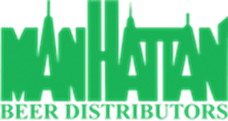 June 17th – Sept 1th – Harder Seltzer & Singles 7Rewards Offer
Singles 7Rewards Offer
Harder Seltzer 7Rewards Offer
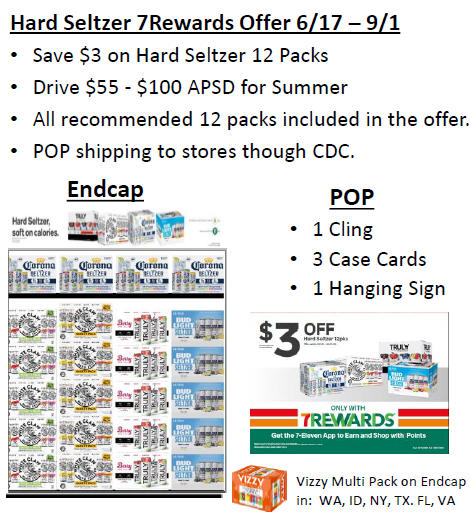 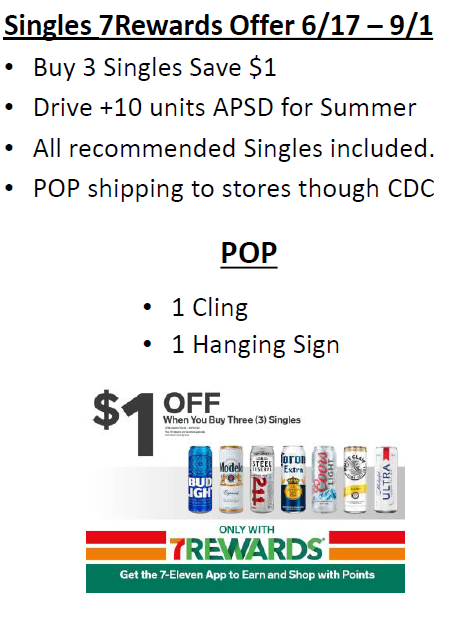 Endcap Header Card
Cooler Door Decal
Cooler Door Decal
Display Case Card
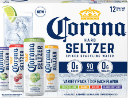 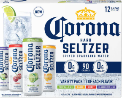 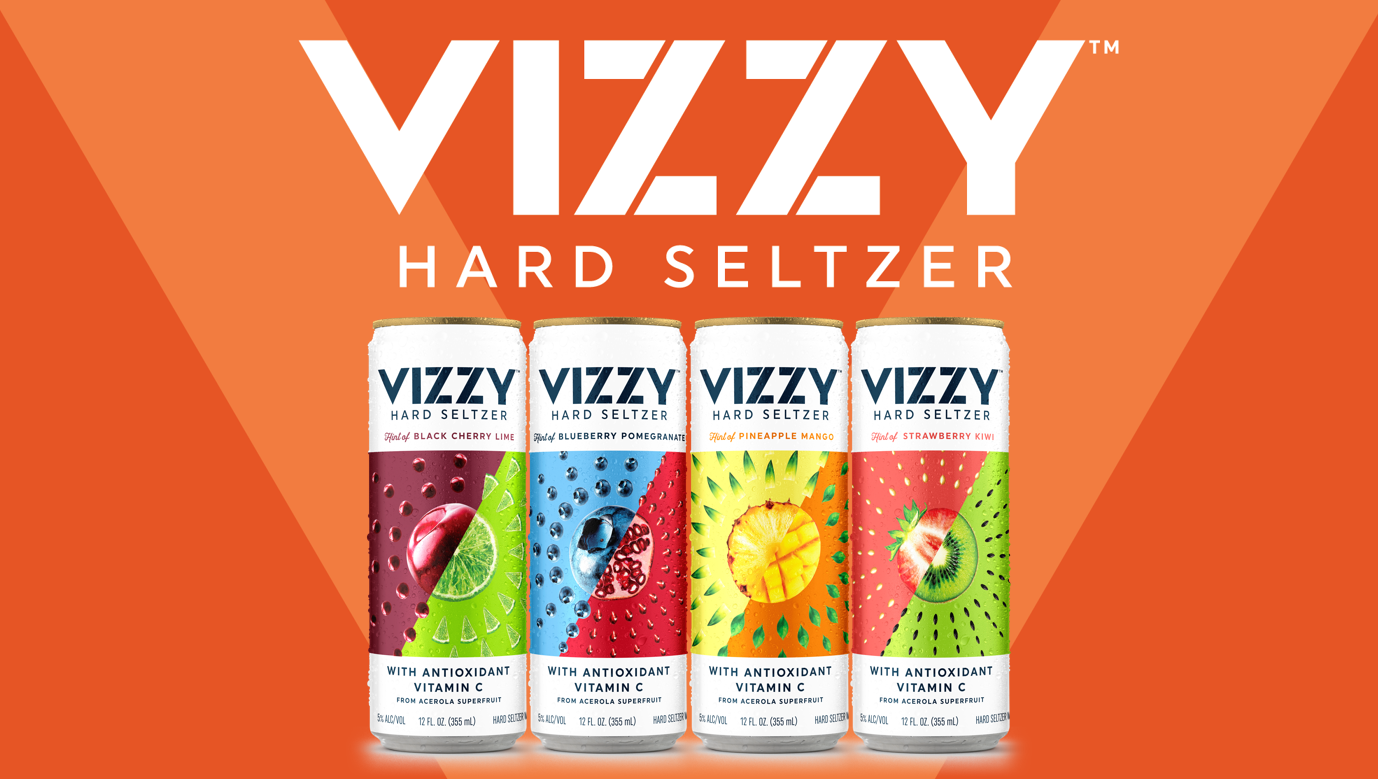 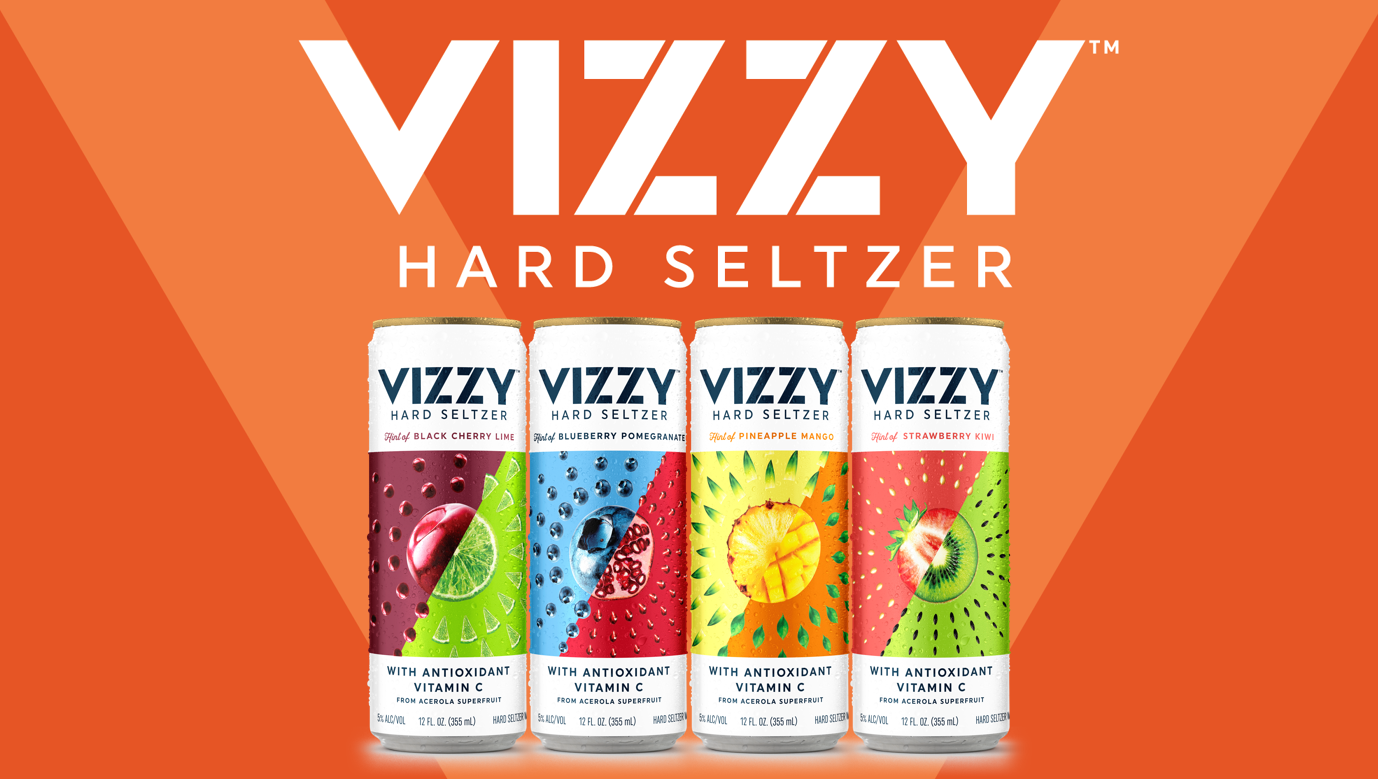 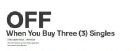 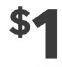 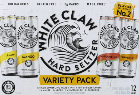 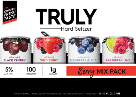 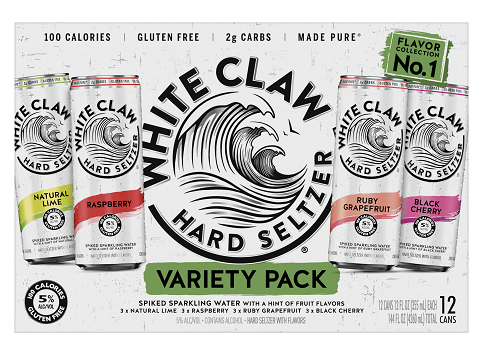 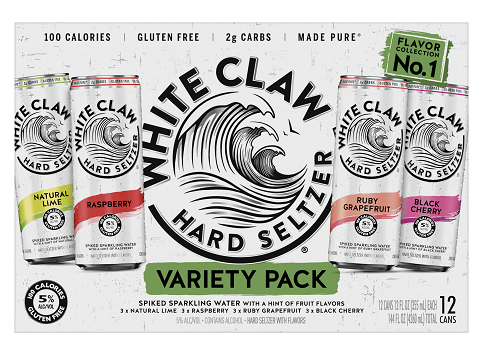 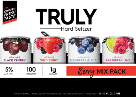 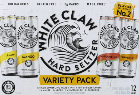 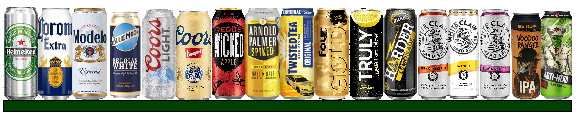 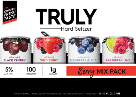 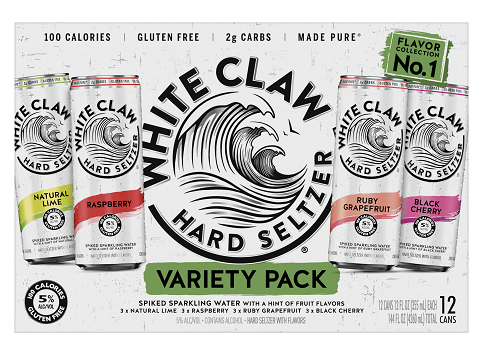 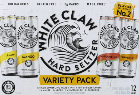 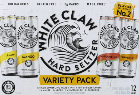 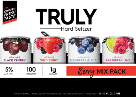 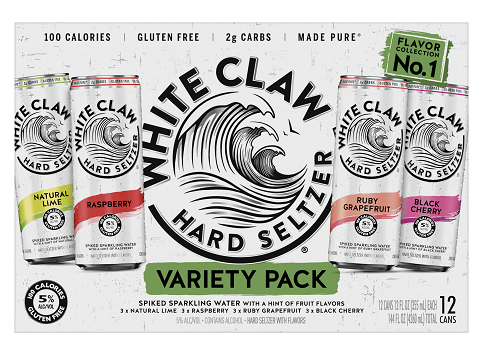 *Offer Includes ALL Single Serve
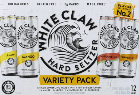 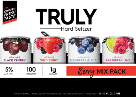 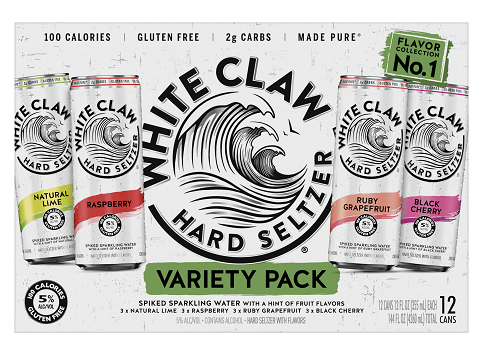 *stores should have received ALL the POS in there Monthly Kit. Please check at store level.
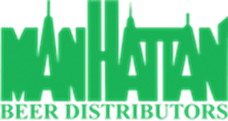 May 29th – Sept 1th – 12pk SUMMER KVI (Know value item)
WYD COOLER DOOR DECAL
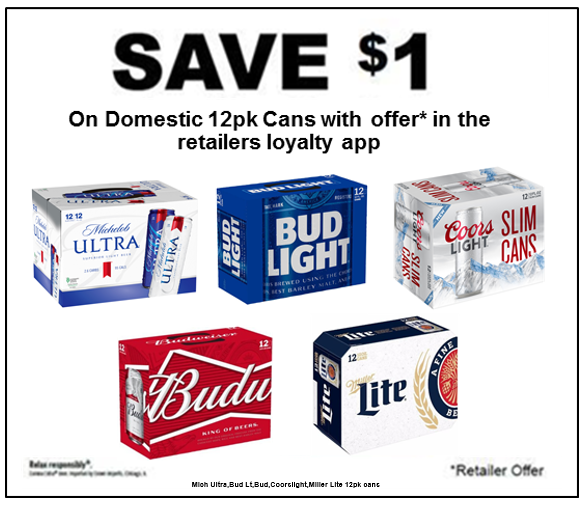 ALL BRANCHES POS
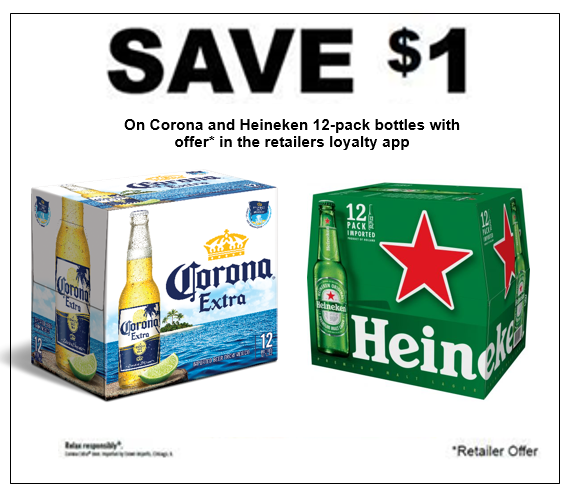 ALL OTHER BRANCHES COOLER DOOR DECAL
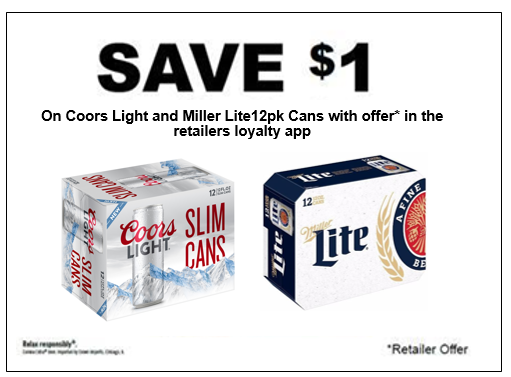 * Display case cards are being printed for each Brand Corona,Heineken,Coorslight and Miller Lite